Пермский федеральный  исследовательский центрГорный институт УРО РАНК проблеме установления санитарных попусков в подпертых нижних  бьефах ГЭС
А.П. Лепихин  д.г.н., проф


Cочи          2018
После заполнении  Воткинского водохранилища  , подпор которого распространяется   до плотины  Камской ГЭС , стало очень актуальной задача  установление   санитарного попуска,  т.е  такого  минимального сброса  через плотину Камской  ГЭС  при котором не будут  ухудшаться   условия  водопользования  в нижнем  бьефе, и в первую очередь  не будет нарушения  работы  питьевых  водозаборов  гг. Пермь , Краснокамска . 
Исходя из этих    требований   лимитирующим    фактором   определяющим  размер  санитарного  попуска ,   было  принято  условие    образования  обратных  течений. Так  как при их образовании  возникают  риски  попадания    загрязнённых  сточных вод из   ниже   расположенных  водовыпусков   сточных  вод в выше  расположенные  водозаборы.
Изменение уровня воды Воткинского водохранилища при полной остановке Камской ГЭС
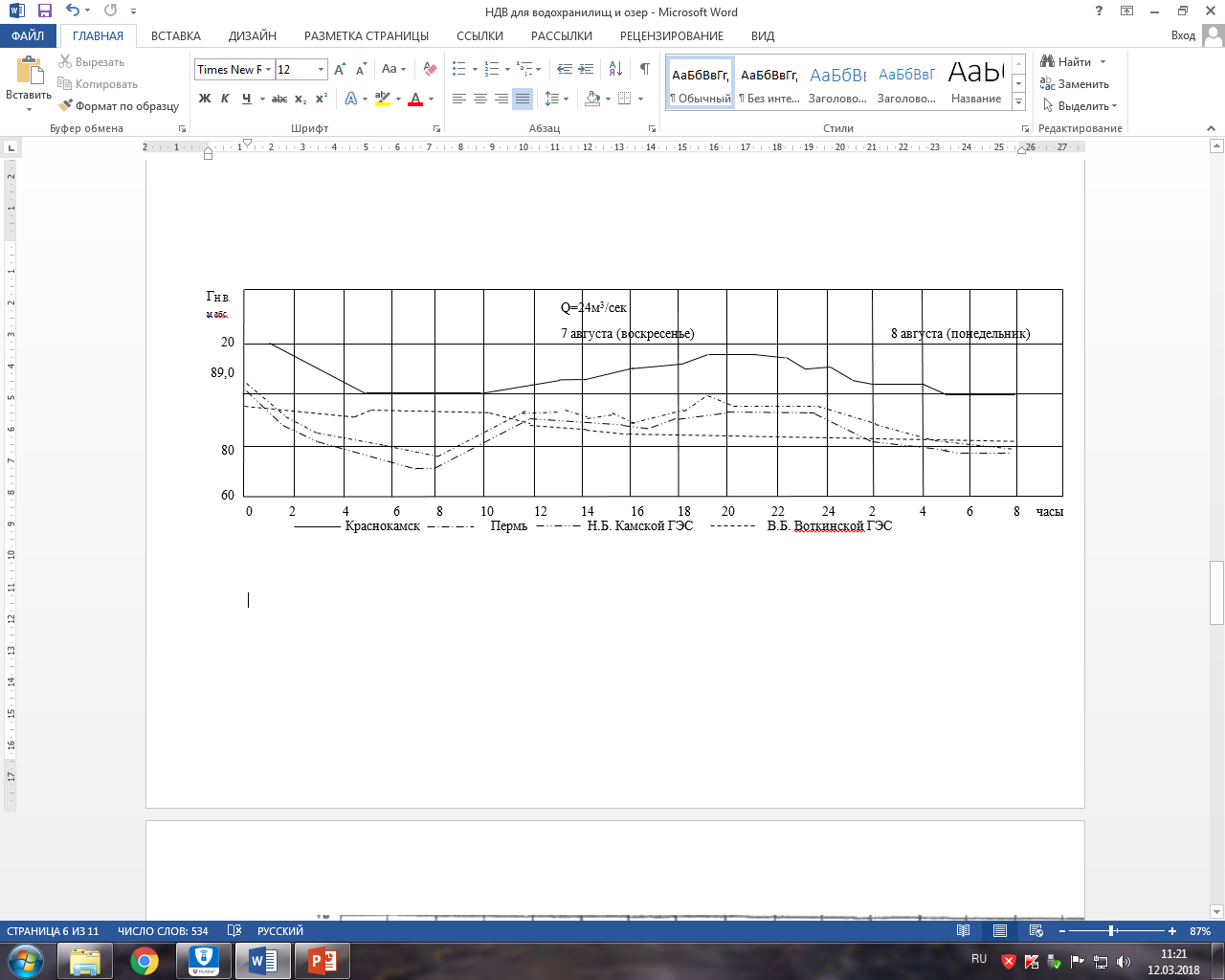 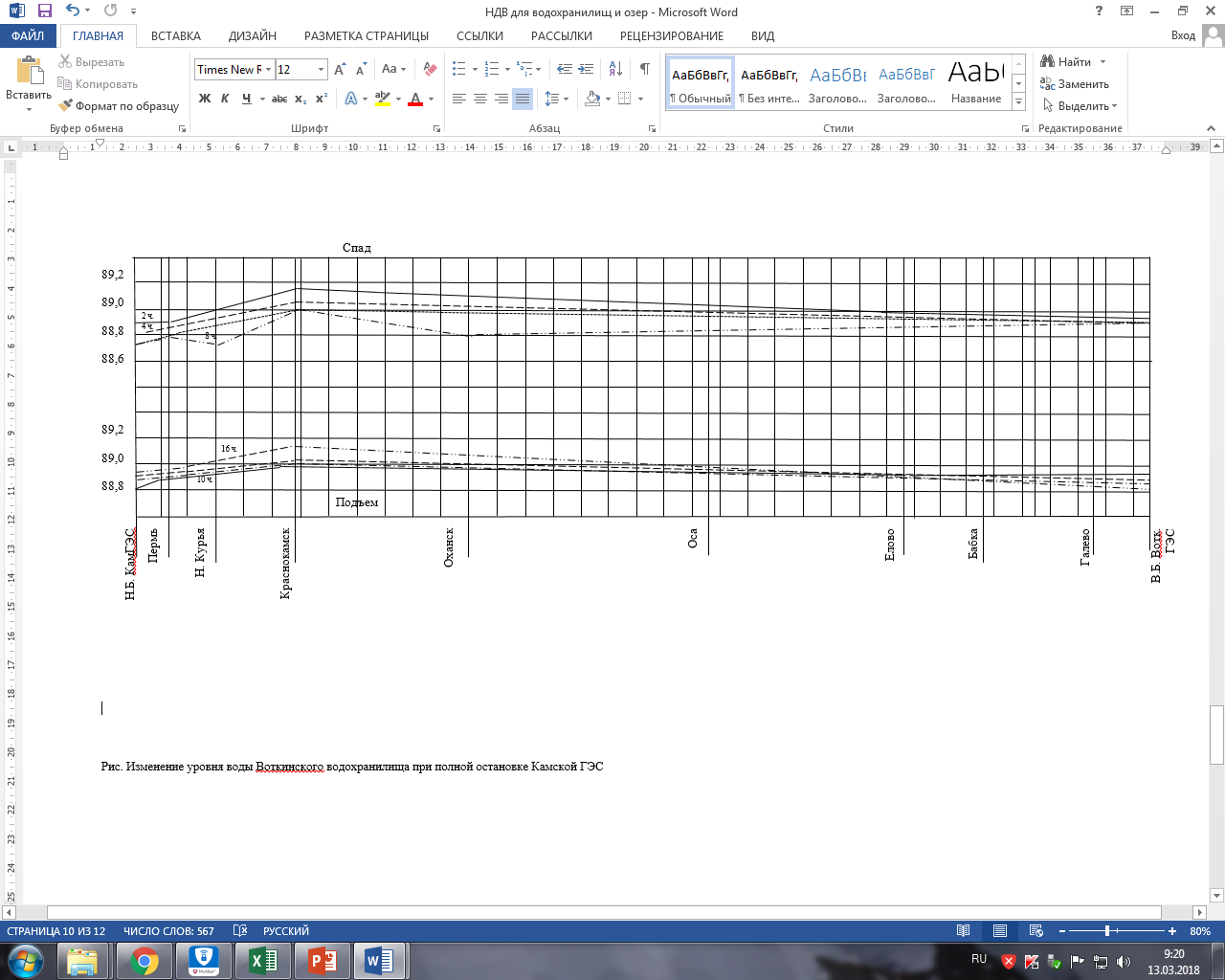 Скорость обратного течения, измеренного в нижнем бьефе Камской ГЭС в 1966г.
По натурным измерениям скорость распространения  прямой  волны  8.6м/cек (~31км/час) ,  обратной  6.9 м/cек (~25км/час)
Графическая интерпретация положения уровня при образовании «обратной волны» (по А.М. Казакову)
Наиболее известное аналитическое решение системы уравнений Сен-Венана
При  h<<H
скорость  Лагранжа
Зависимости А. Риттера 1892
СанПиН 3907 -85  Санитарные  правила проектирования и эксплуатации  водохранилищ
Не отражают  всей  специфики   подпертых  нижних  бьефов  ГЭС .
Модели используемые для описания водных объектов в Камском бассейне
на основе лицензионных программных продуктов
Расчетные характеристики динамики уровенного режима по отдельным створам Воткинского водохранилища по экспериментальным данным от 7 августа 1966 г.
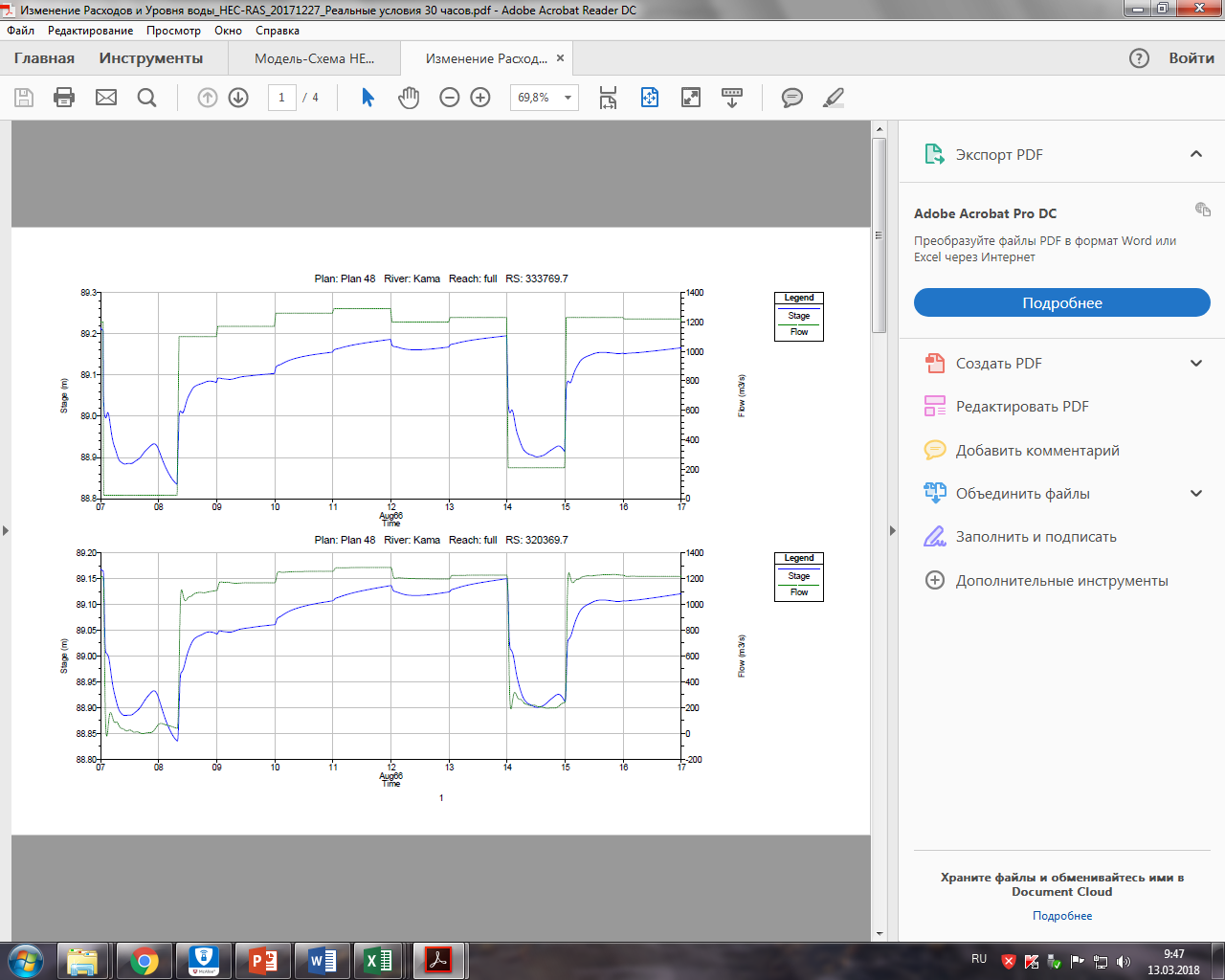 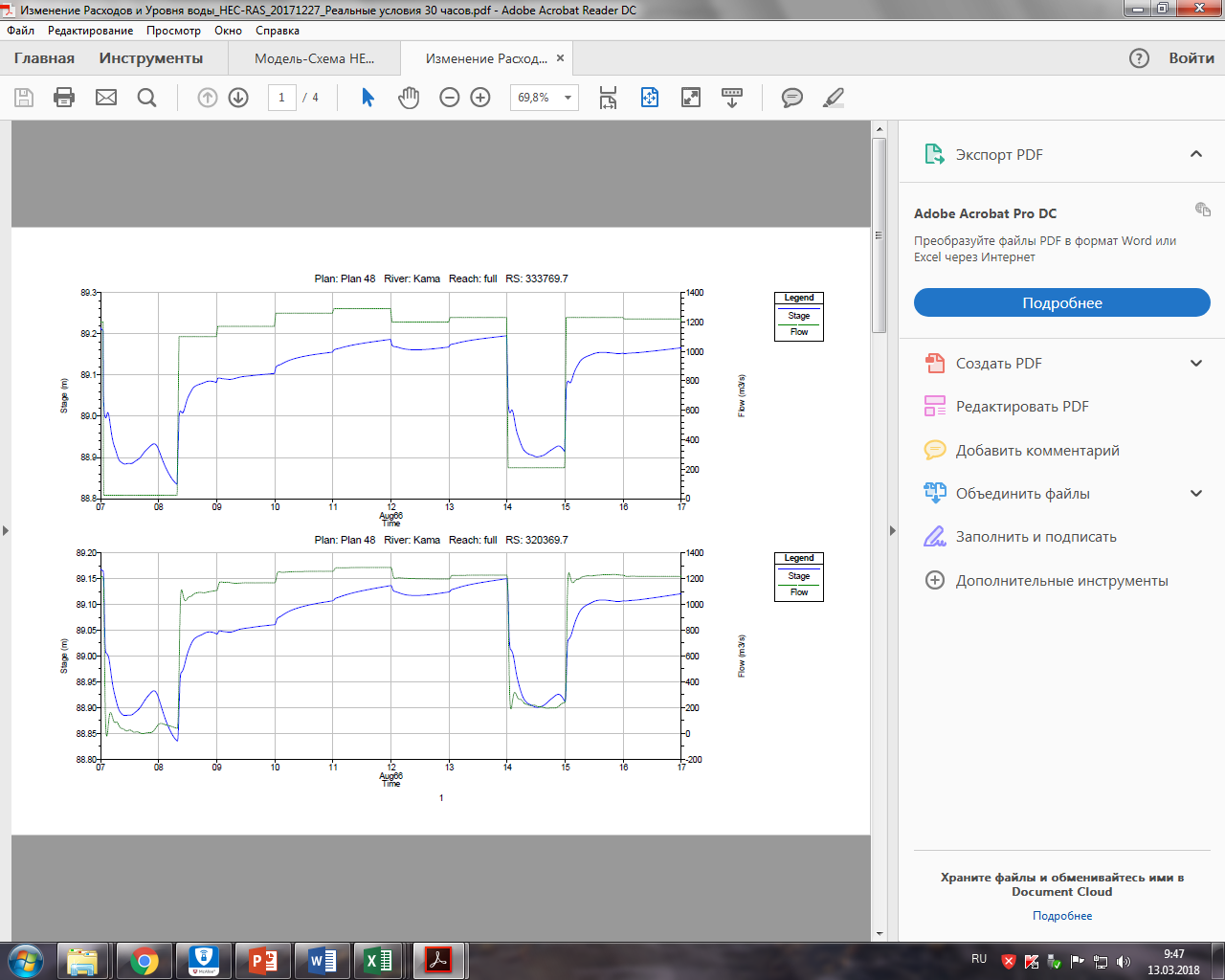 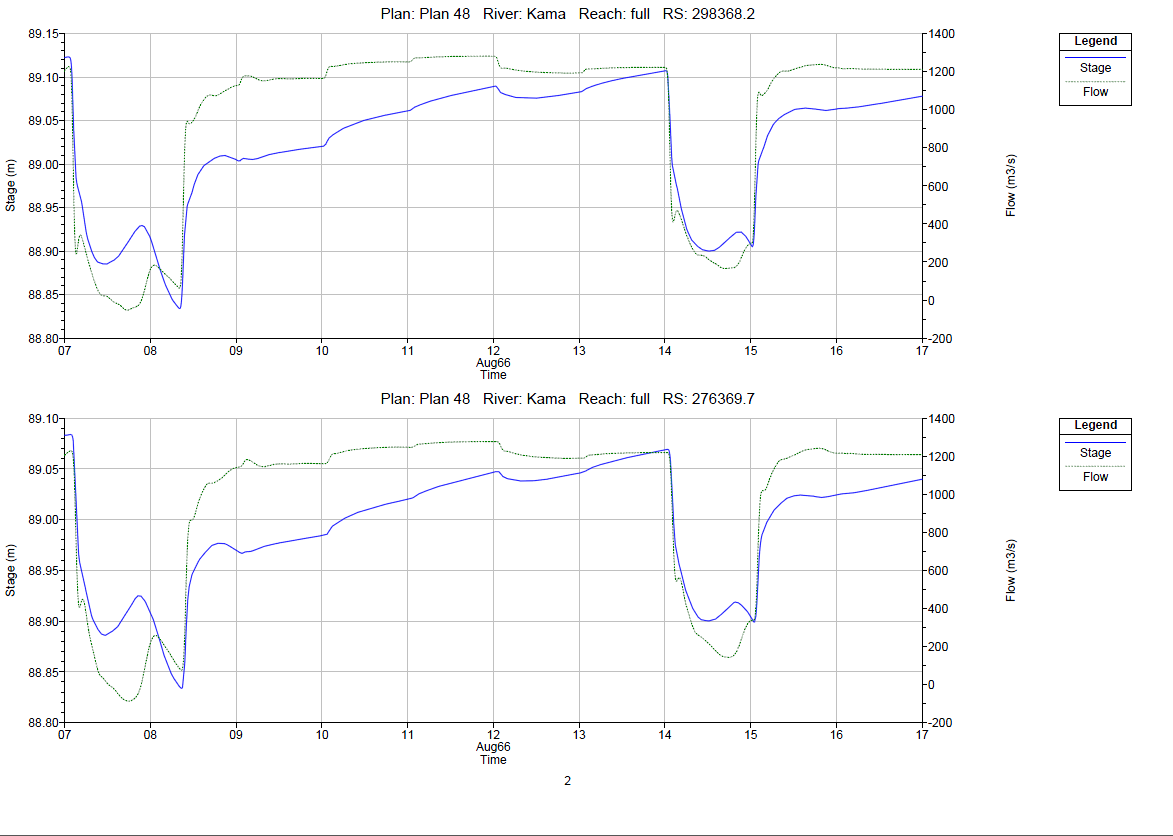 Распределение векторного поля скорости в районе г. Краснокамска, сценарий   № 1, расчетное время 1 ч.
Распределение векторного поля скорости в районе г. Краснокамска, сценарий   № 1, расчетное время 12 ч.
Воткинское водохра-нилище
Воткинское водохра-нилище
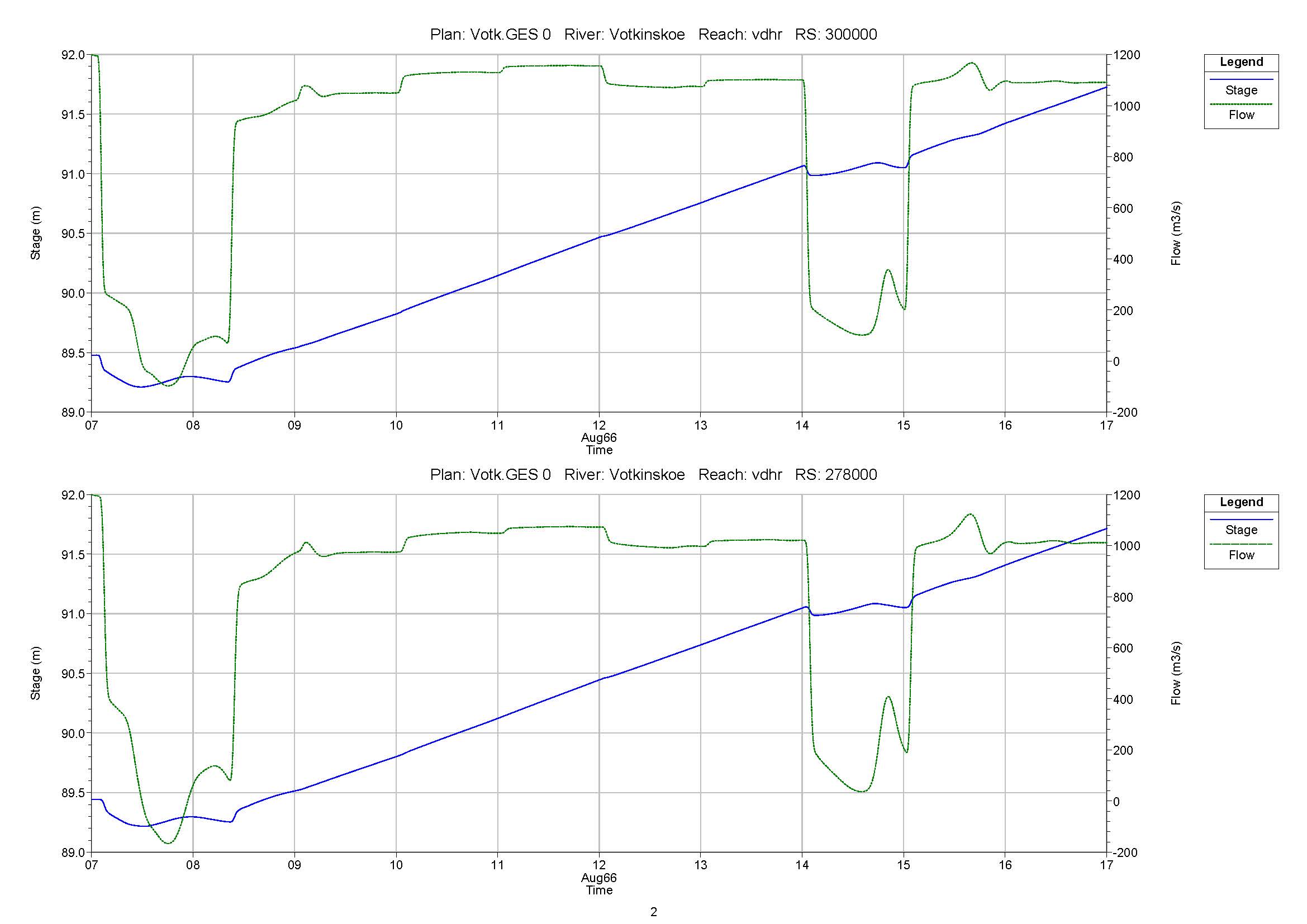 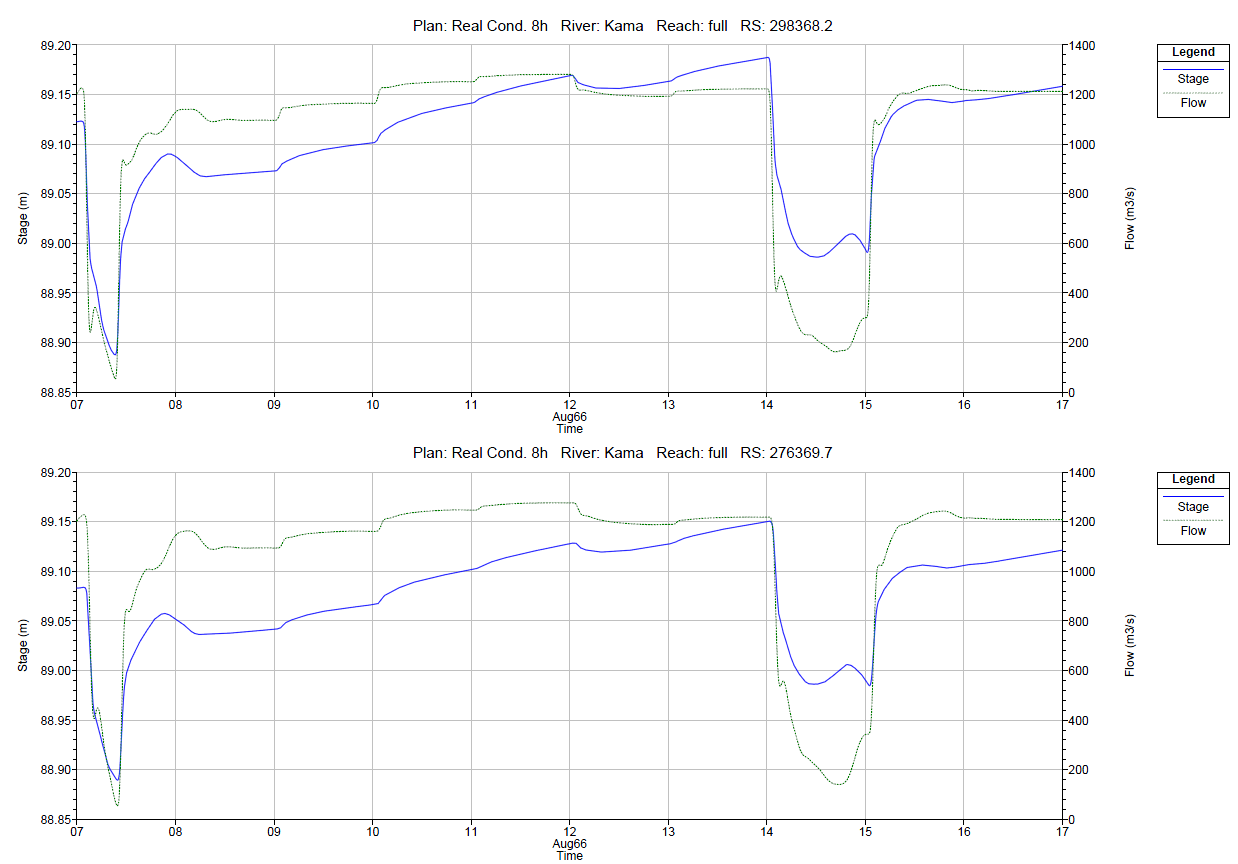 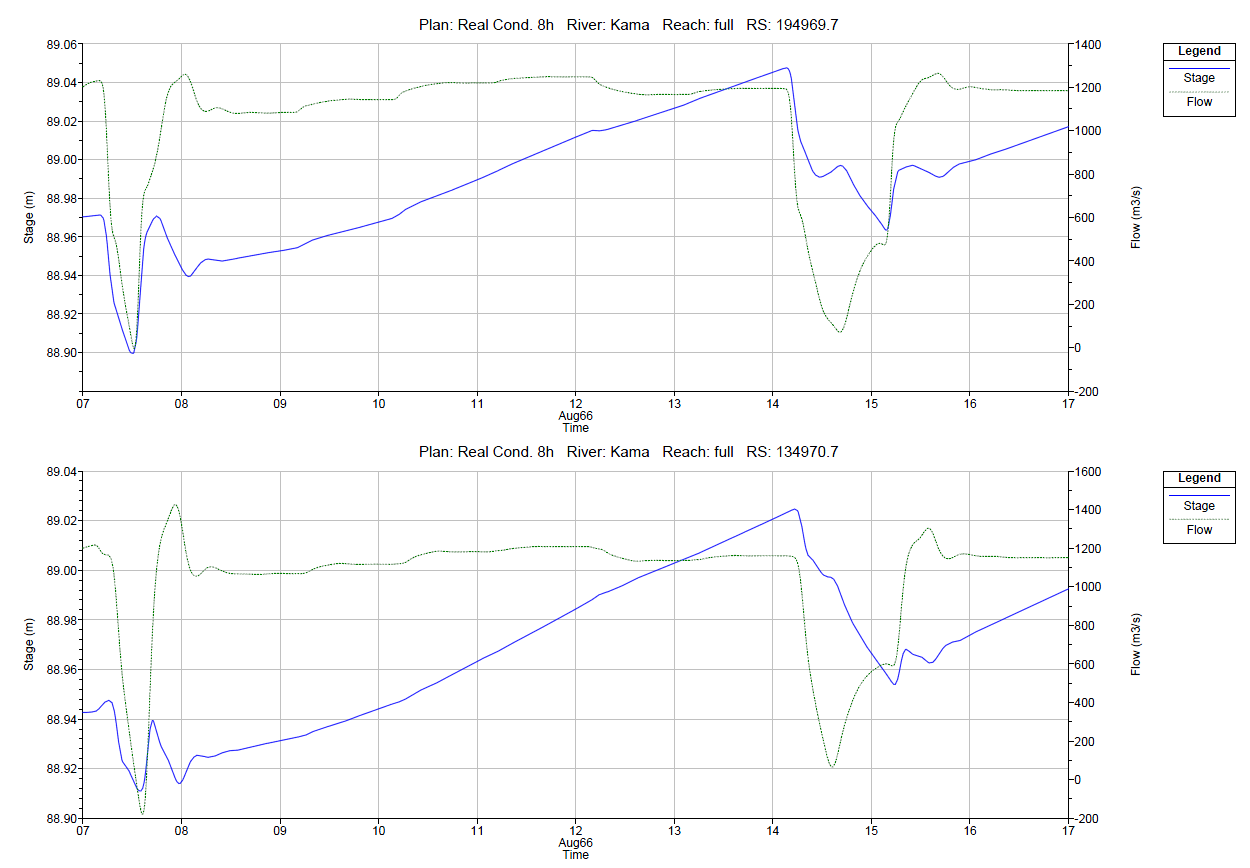 Заключение
1. Обратные течения в нижних  подпертых бьефах формируются вследствие отражения прямых  волн от ниже расположенных  плотин; .   
2. Данные  процессы  вполне  успешно  могут описываться  системой  уравнений  Сен-Венана;
3. Характеристики обратных  течений   определяются как морфометрическими  характеристиками  нижнего бьефа водохранилища так  и режимом  сброса воды через гидроузел;
4. Параметры санитарных попусков  должны  оцениваться на основе гидродинамических  моделей , а сами модели должны , быть необходимым и обязательным  инструментом решения актуальных  водохозяйственных  задач ;
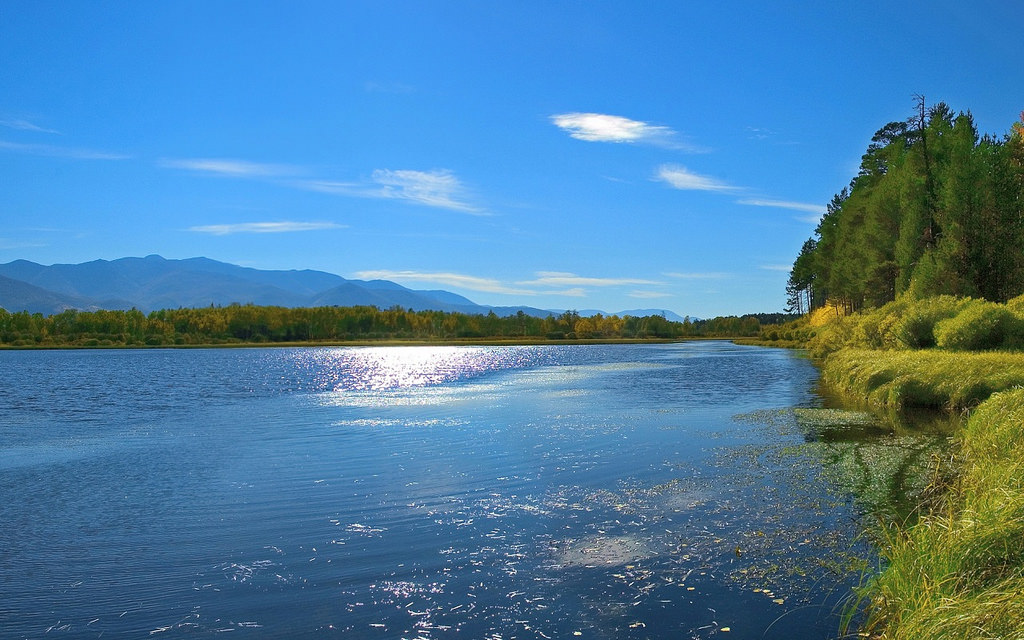 Благодарим за внимание
Пермский федеральный  исследовательский центрГорный институт УРО РАНК проблеме установления санитарных попусков в  подпертых бьефах ГЭС
А.П. Лепихин  д.г.н., проф.
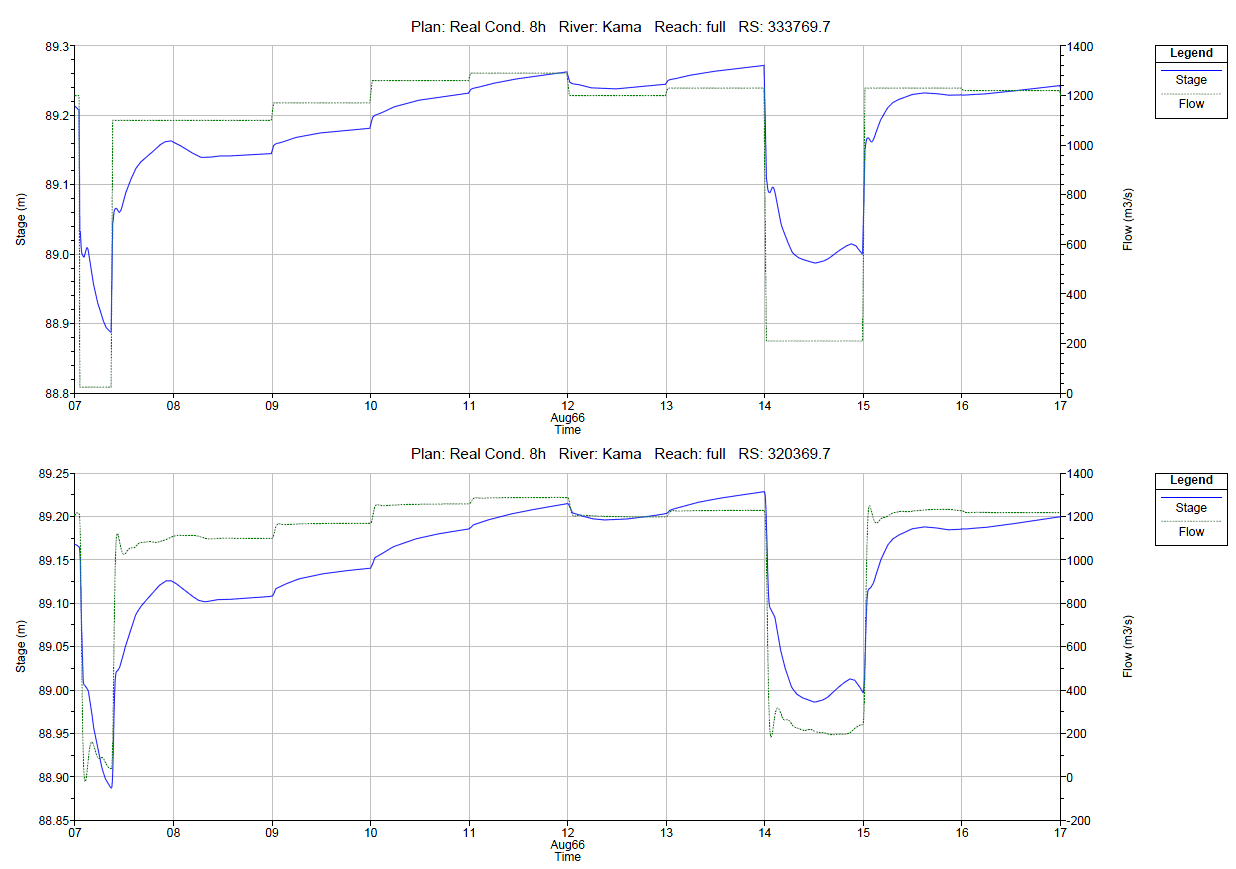 Система уравнений Сен-Венана
Объективность задания исходных  гидрологических и гидрохимических  параметровМетодика разработки нормативов допустимых сбросов веществ и микроорганизмов в водные объекты для водопользователей
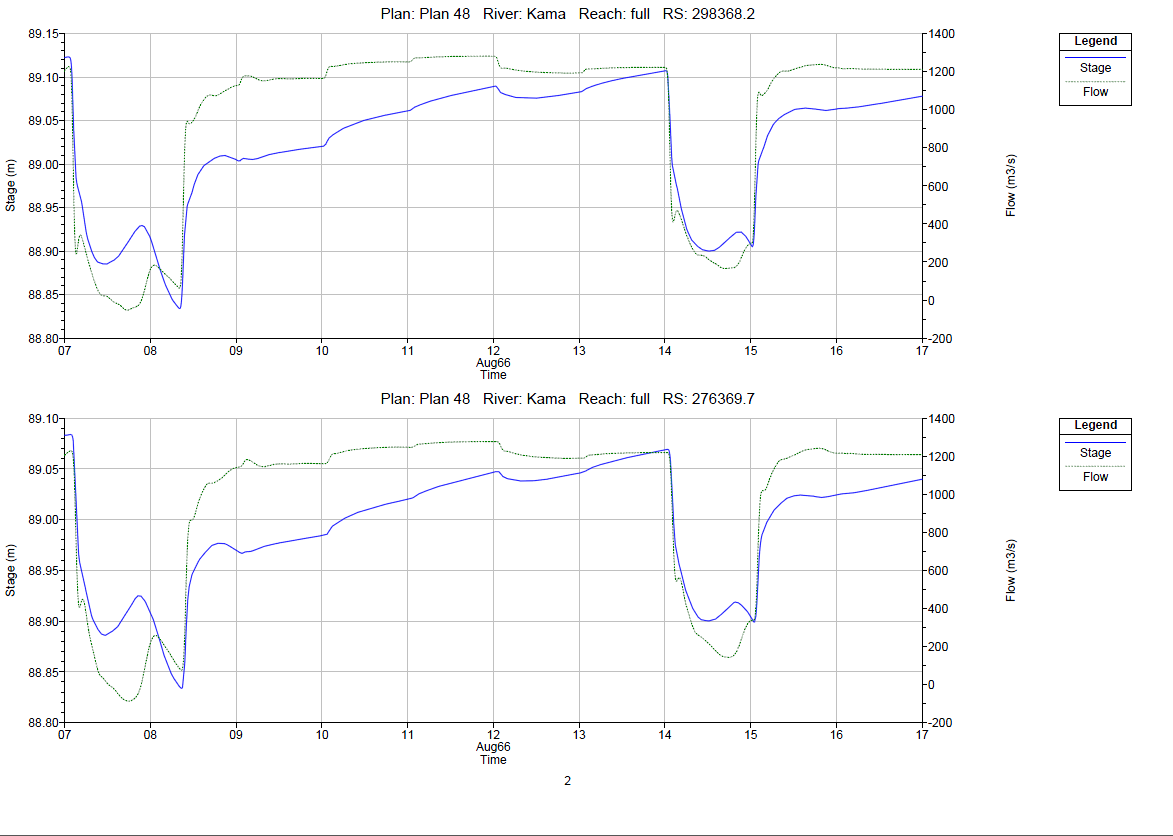